1
Contracting under FEMA grants
Do you know what to do?
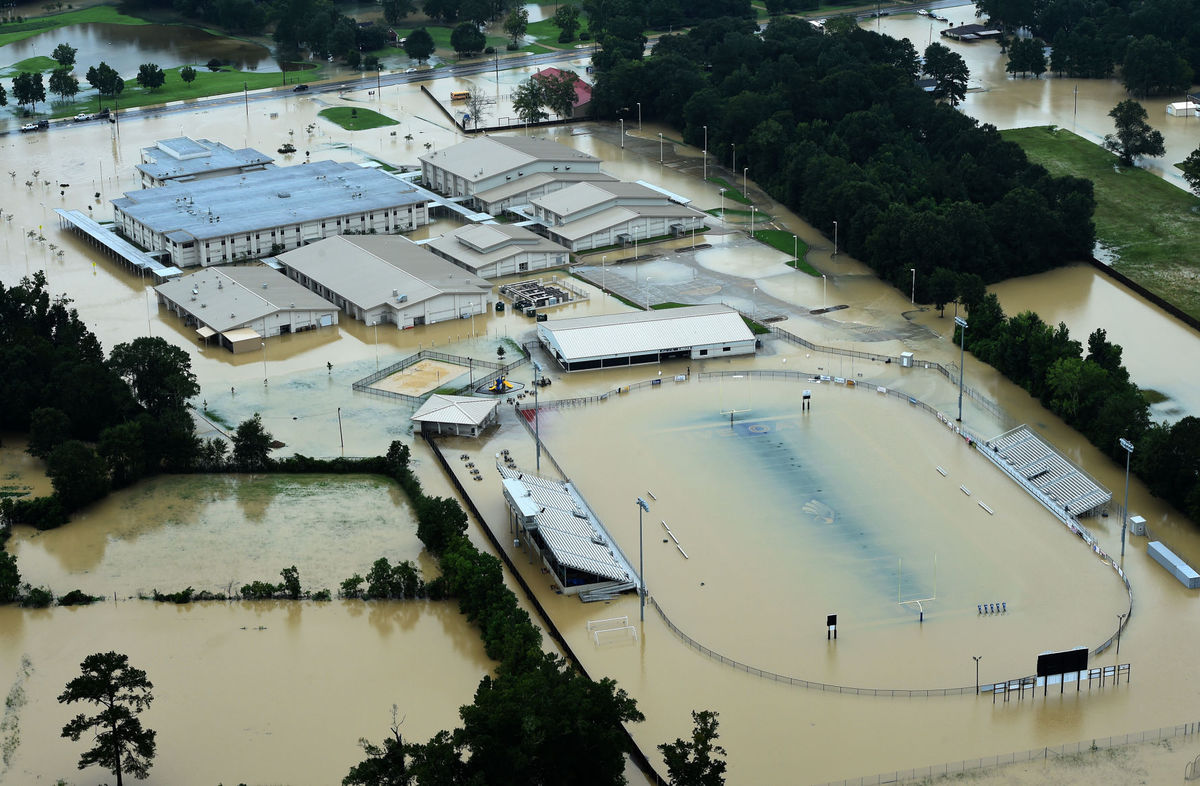 You need to know the source of the money
When contracting from services before, during or after a disaster, you need to know the source of the money:
State dollars – State Procurement Code
Local – Most restrictive rule
PNPs – Federal rules 
Federal
FEMA
HUD
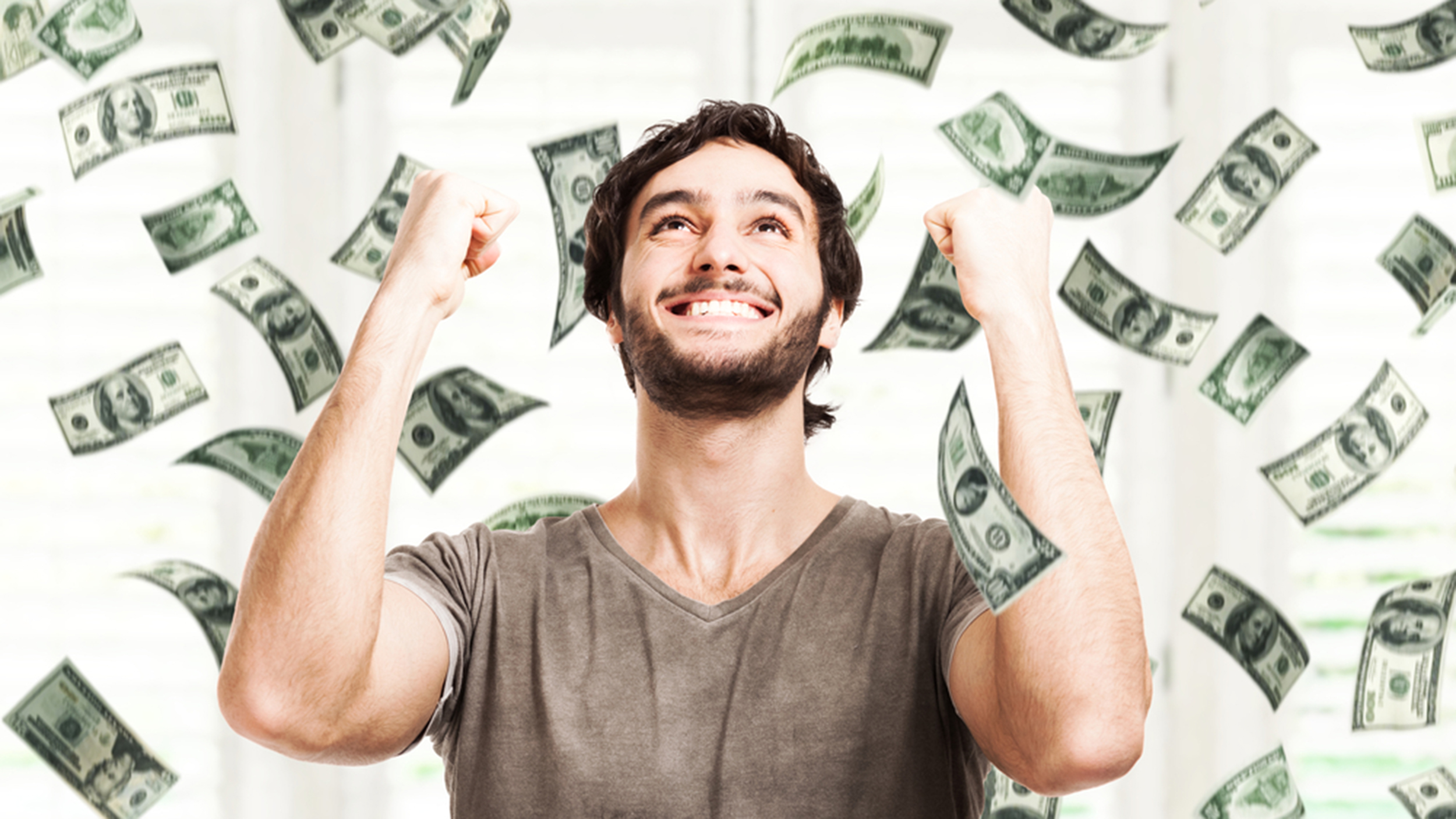 Procurement for FEMA grants
Improper procurement and compliance remains the #1 reason nationally for deobligation.

FEMA – Monitors and enforces grant compliance, educates and informs, de-obligates and recoups money from noncompliant grantees

DHS – Office of Inspector General (OIG) – Provides oversight of agency, grantees, and subgrantees

GOHSEP- We are here to help applicants and also protect the State interest
Pre-disaster contracts
Why its 
recommended
to applicants:
Time 
Better prices
More competition
More support



WARNING: Re-compete and review these contracts annually
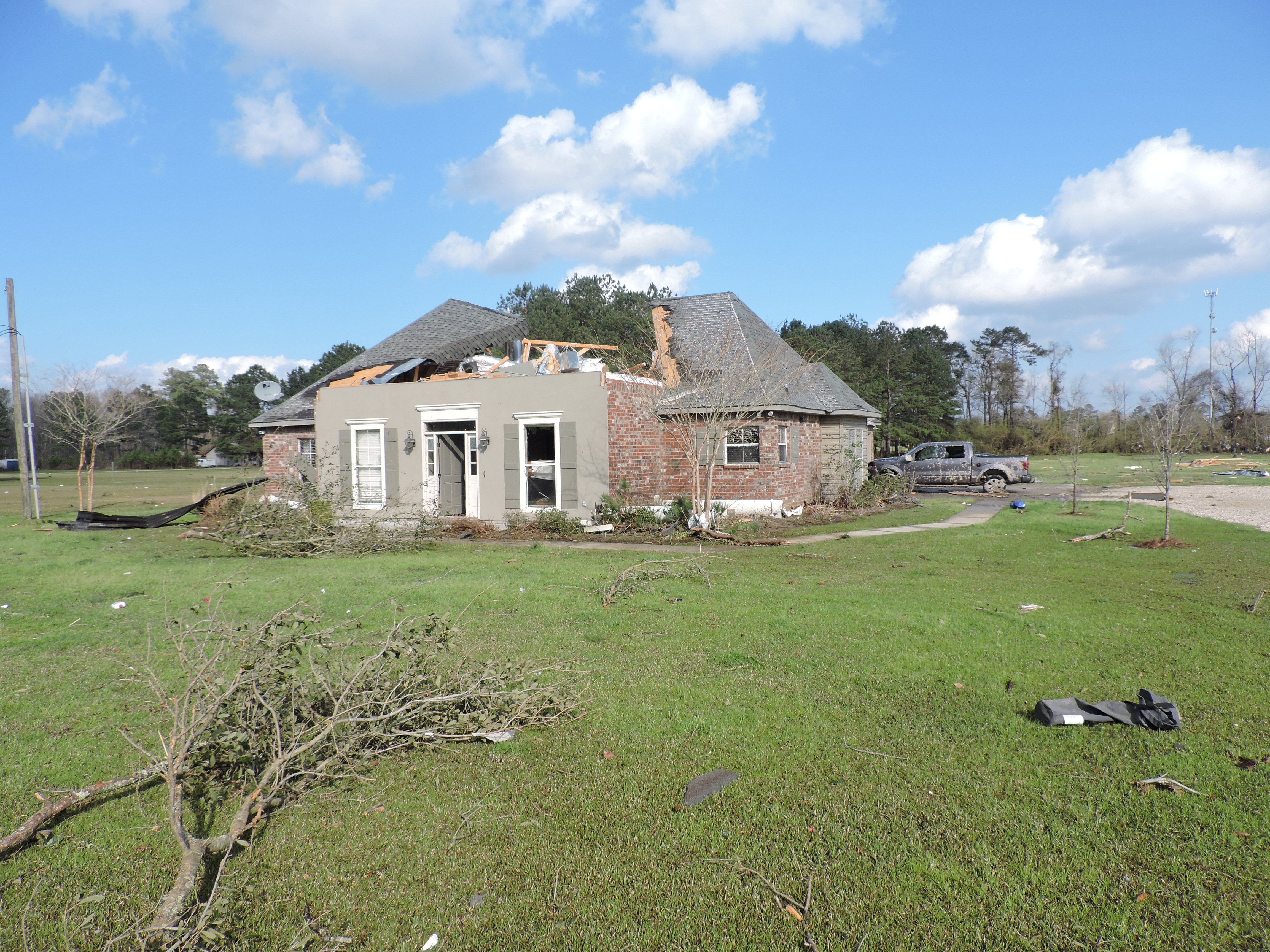 When disaster strikes
Emergency procurement -> low to no competition
Emergency- threats to health, life or safety
Exigency- threats that require an immediate response
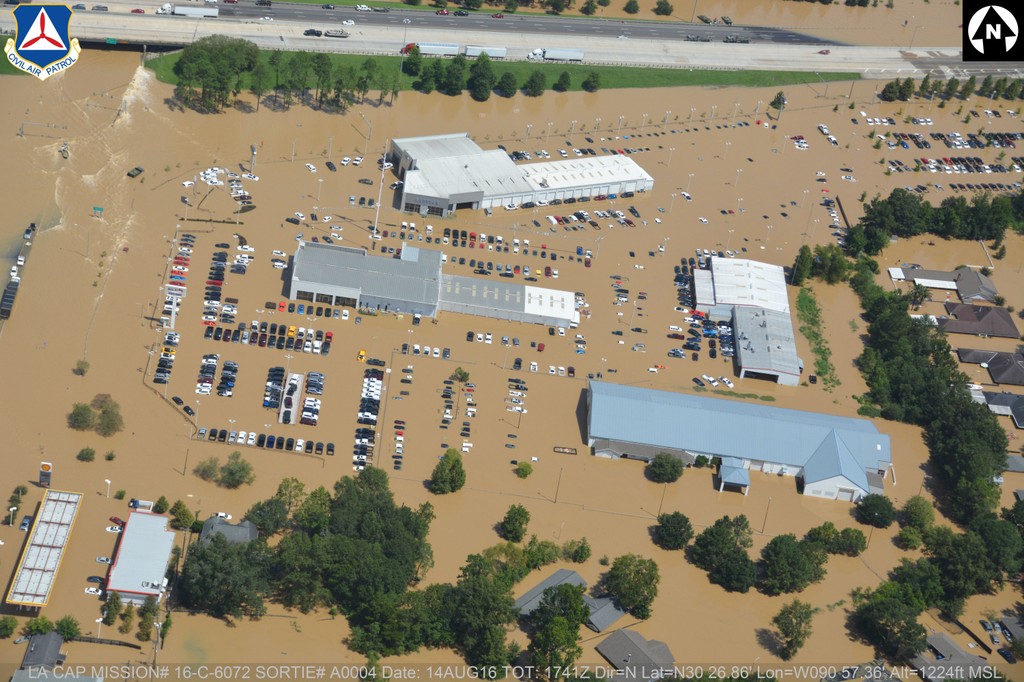 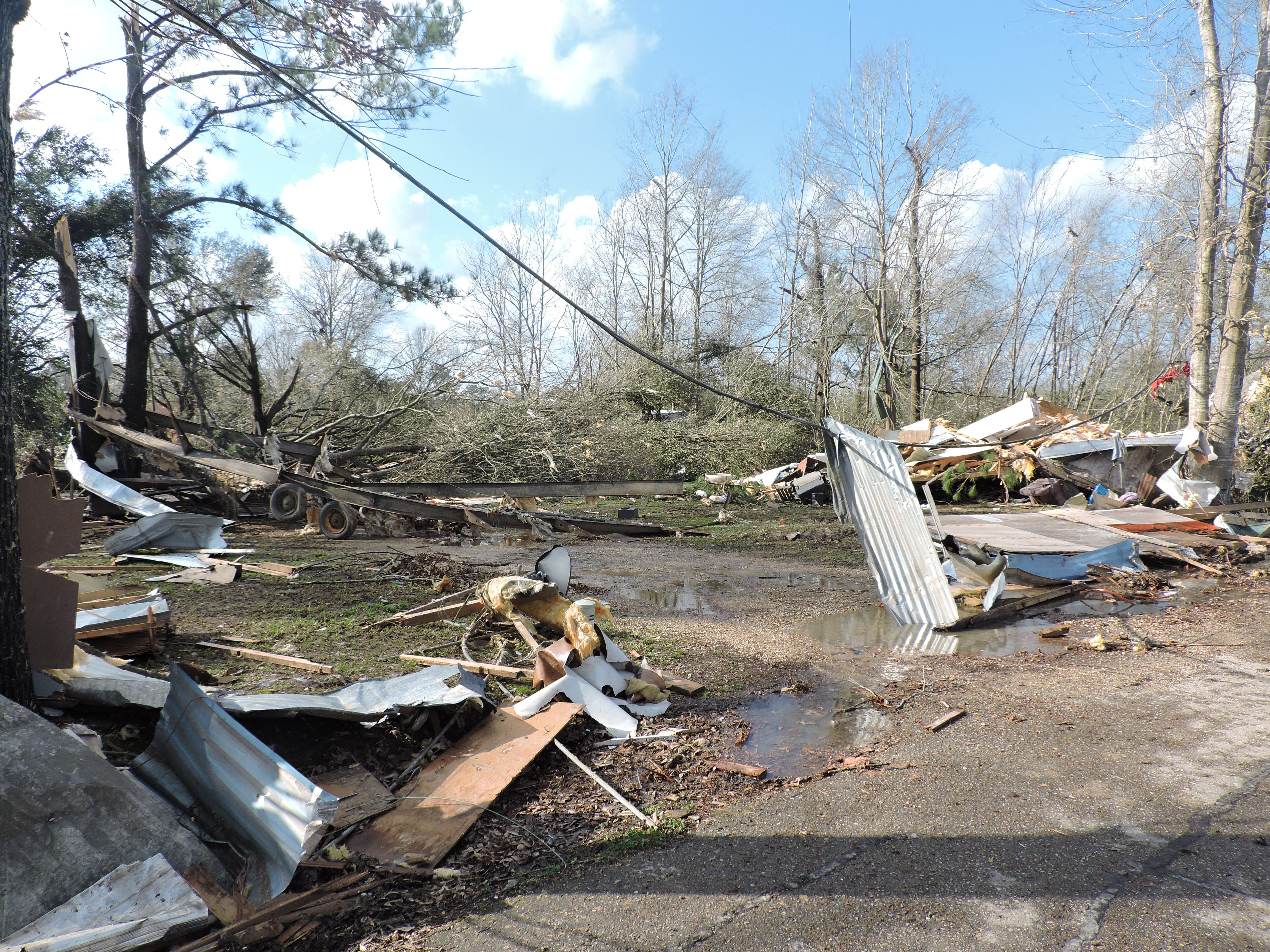 Transitioning to Recovery
Transitioning away 
   from Emergency 
   Procurement 
   protects dollars.
Should be done 
   as soon as 
   reasonably possible.
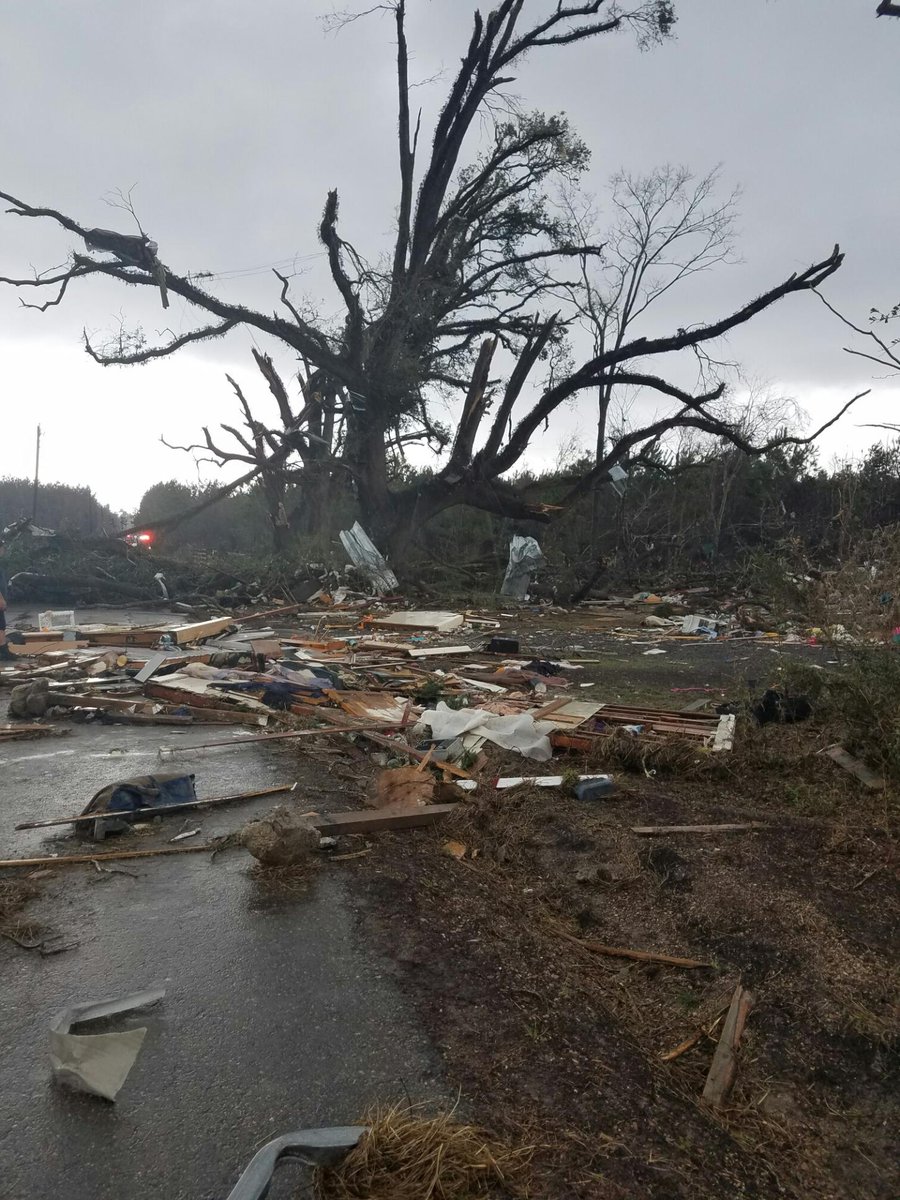 WATCH OUT
If you are contracting as a result of a disaster PRE-December 2014, different rules may apply
44 CFR 13.36 (State, local and tribal)
2 CFR part 215 (Higher Education, Hospitals, PNPs)
If you are a State agency
State Procurement Code 
Procurement of Recovered Materials (2 CFR 		200.322)
Contract Clauses in 2 CFR 200.326
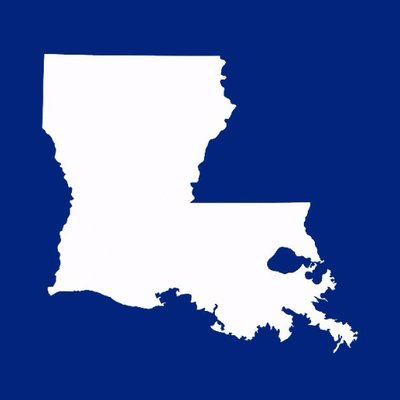 Recovery Contracting: Procurement Standards for non-State agencies
Written Procedures: Conflict of Interest, standards of conduct, etc.
Maintaining records with details
Cost analysis (expenditure above $150,000)
6 affirmative steps for small and women/minority owned businesses (2 CFR 200.320)
No Geographical preferences (mostly)

2 CFR 200.318-200.326
9
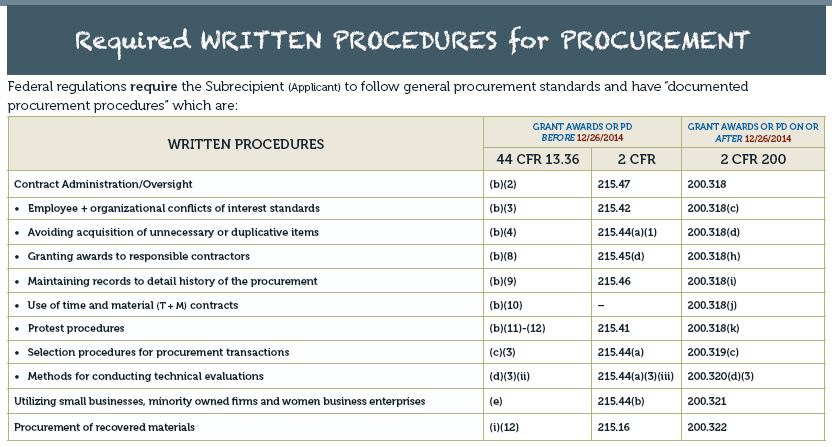 10
Category and Price matter too…
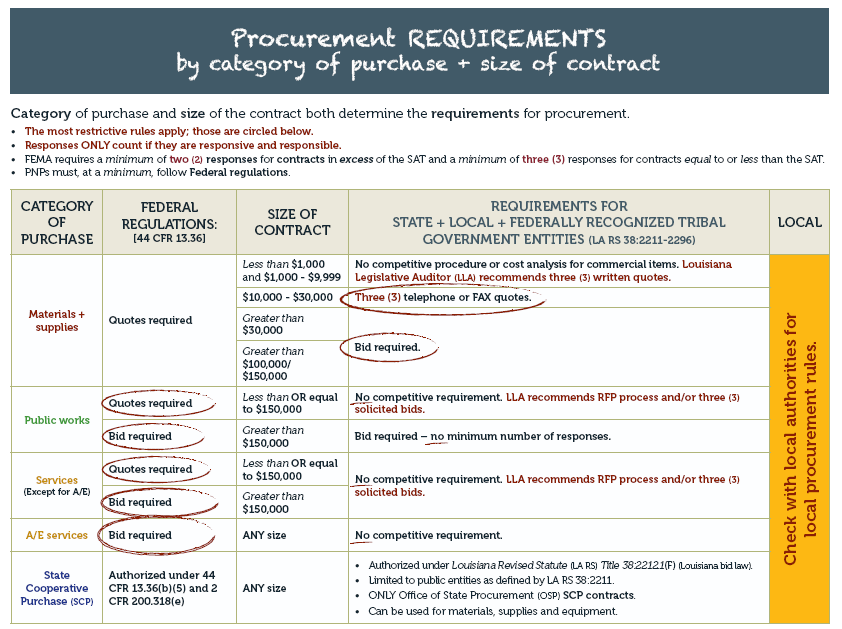 Methods of Procurement
Micro Purchase procedures (under $3500)
Small Purchase Procedures (Simplified Acquisition threshold $150,000)
Sealed Bids
Competitive Proposals
Non-competitive
Emergency
Single Source
Insufficient Response
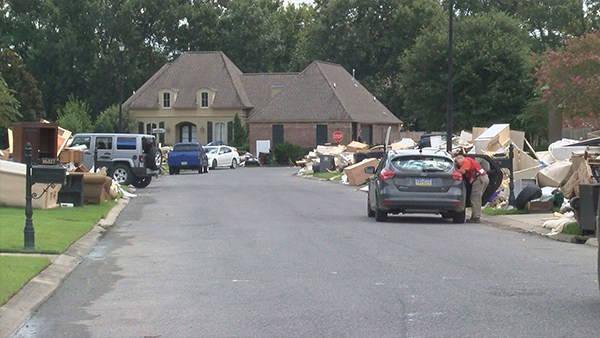 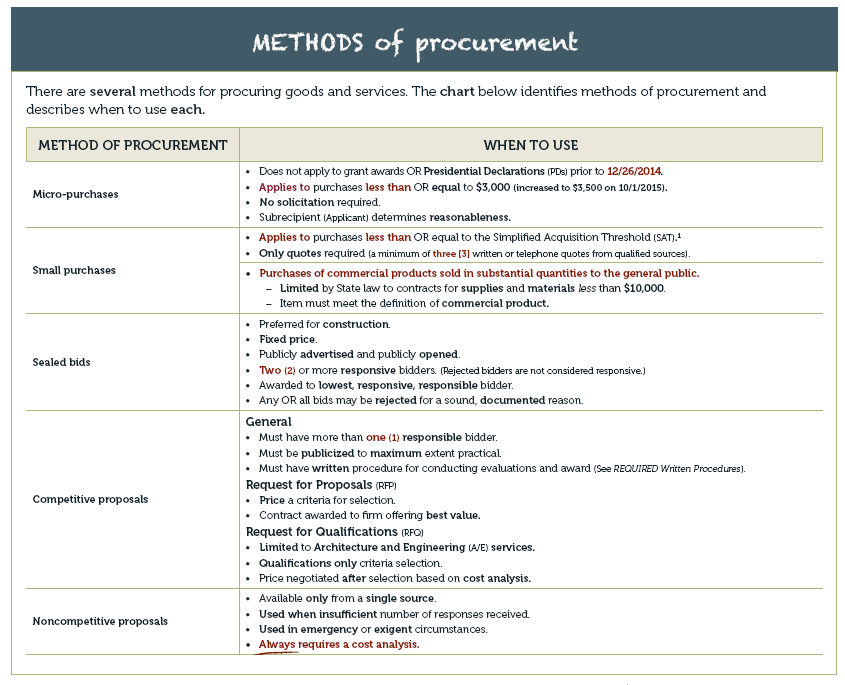 12
Types of Acceptable Contracts
Lump sum- clear scope and price
Unit price- price per unit
Cost plus fixed fee- known cost + fixed fee
Intergovernmental agreements- common goods and services
Time and Materials (T&M) – ONLY if no other type of contract is suitable.  Must have ceiling clause
Problem Contracts
Pre-awarded/pre-positioned/pre-disaster/standby- still needs to comply with current federal procurement standards; Scope of work; Price/costs fair and reasonable 
Time & Materials (T&M) – limited use only when scope or duration of work in unclear
Cost-Plus-Percentage-of-Cost & Percentage-of-Construction- explicitly prohibited
Piggyback- RARELY allowed by FEMA
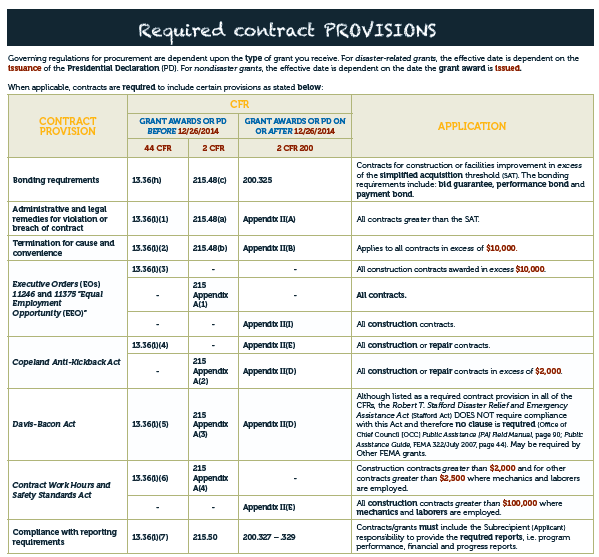 Where to get more information
http://gohsep.la.gov/RESOURCES/OVERVIEW/PUBLICATIONS
https://www.fema.gov/procurement-disaster-assistance-team
Procurement under Grants 2.0 Webinar series

GOHSEP can not give specific recommendations of private contractors
Role that clip….
Volunteer and Donated Resources
Third party donated resources may be eligible to offset the non-Federal portion of the cost for emergency work.
Donated Resources are:
volunteer labor
donated equipment 
donated materials
The Applicant may apply the offset if all of the following conditions are met: 
1. The donated resource is from a third party
2. The Applicant uses the resource in the performance of eligible Emergency Work; and 
3. The Applicant or volunteer organization tracks the resources and work performed, including description, specific locations, and hours.
21
KEY 
TAKEAWAYS
22
Procurement
FEMA requires applicants to maintain strict oversight to ensure contractors perform according to the terms, conditions and specifications of their contracts or purchase orders
Review of model 
monitoring contract clause
Required reports 
    as a monitoring tool
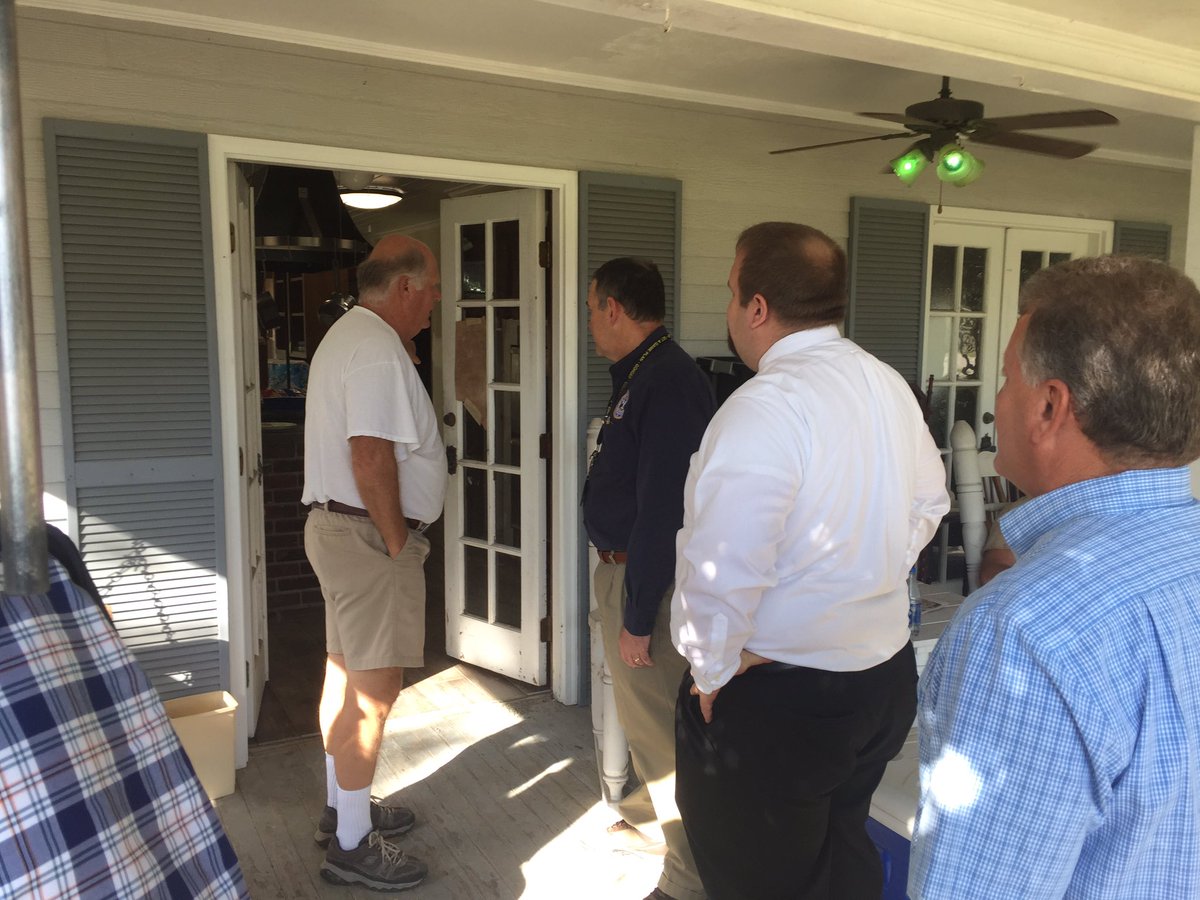 23
Procurement
conflicts of interest issues: employees who engage in the selection, award and administration of contracts
Record maintenance: Maintain records sufficient to detail the history of the procurement. These records will include, but are not limited to the following: rationale for the method of procurement, selection of contract type, contractor selection or rejection, and the basis for the contract price.
Maintain records for 3 years until the ENTIRE grant closes at the State level
HUD has even more rules
http://restore.la.gov/
Read the Program Policies regarding the event (2016 floods)
Community Disaster Block Grant (CDBG)- granted by Congress
Davis Bacon 
No small threshold
25
QUESTIONS ?